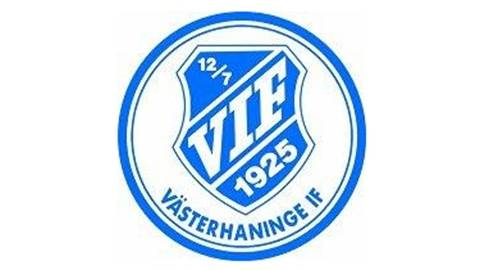 Schema Cafeteria F09– V.40
Lördag
6/10

Pass 1
Söndag
7/10
Lördag
6/10

Pass 2
Onsdag
3/10
Torsdag
4/10
Tisdag
2/10
Måndag
1/10
Cafeterian
öppen 




12:30–16:30


Linn
Emilia
Tuva E
Cafeterian 
Öppen


9-12.30

Tuva
Anastasia

12.30-16.00

Leia
Emilia
Cafeterian
öppen 


	

08:45 – 13:00


        Saga
    Mariana
       Olivia
Cafeterian
öppnar 



17:00-20:30


Lova
Cafeterian
öppen 



17:00 – 20:30


Ines
Cafeterian
öppnar 



17:00-20:30

	
Alice
Cafeterian
öppnar



17:00-20:30


Rico
Var gärna på plats en stund innan cafeterian öppnar så ni hinner förbered inför öppningsdags.
Helgpassen - stänger ca 30 min efter sista matchen.
Kan ni ej ert pass alt. att ni får förhinder, försöker 
	ni byta med någon av de övriga som har tilldelat cafeteria pass.
Om ni byter Pass, måste ni meddela detta till Daniel så han kan uppdatera schemat.
Överlämnande av nycklar: Nyckeln går i stafett, dvs man tar själv kontakt med de som står dagen innan och kommer överens om överlämning när/var/hur. Checka gärna av med er passkompis så att ni inte riskerar stå själva samt vem av er som hämtar upp nyckeln.